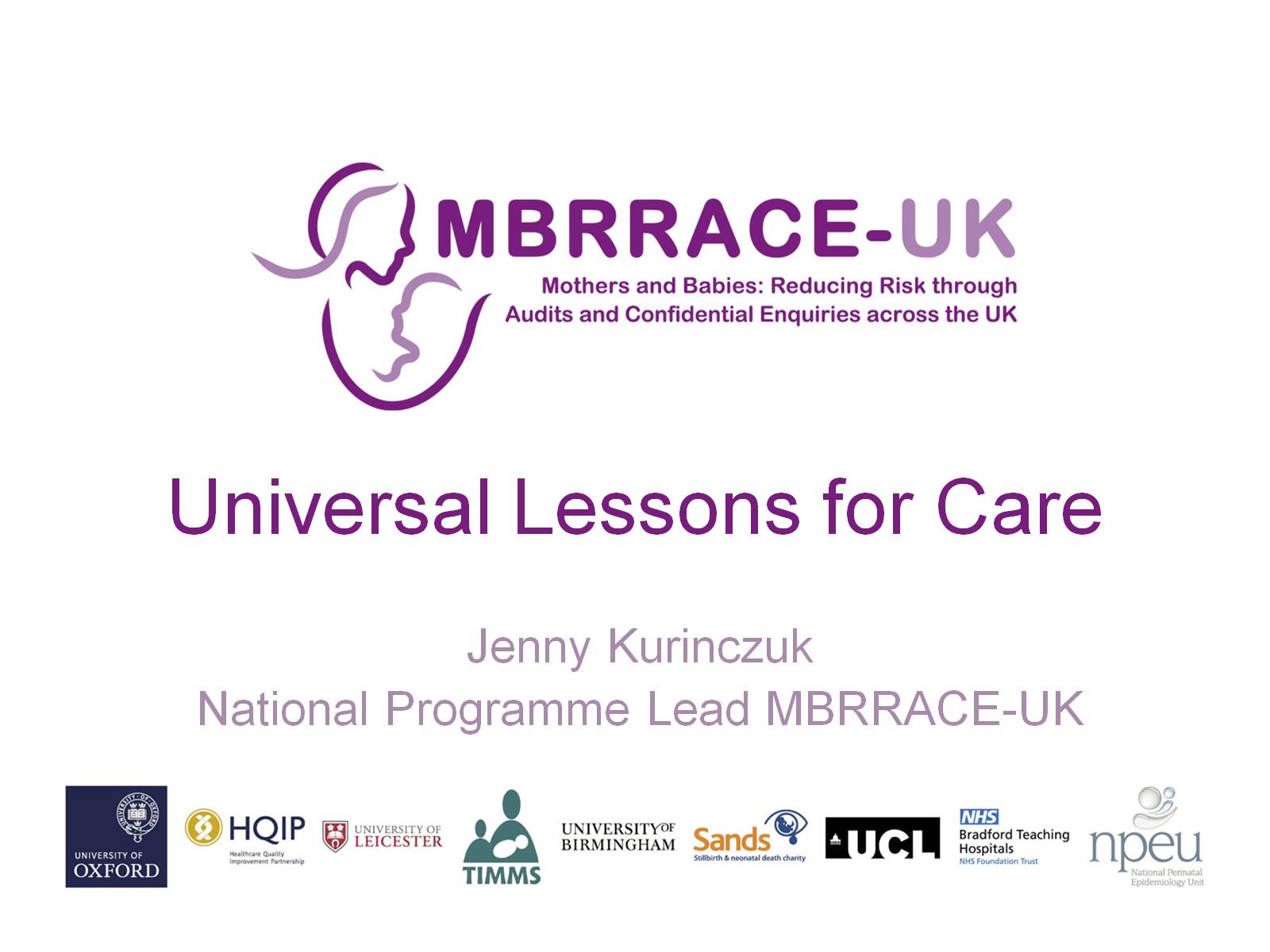 Universal Lessons for Care
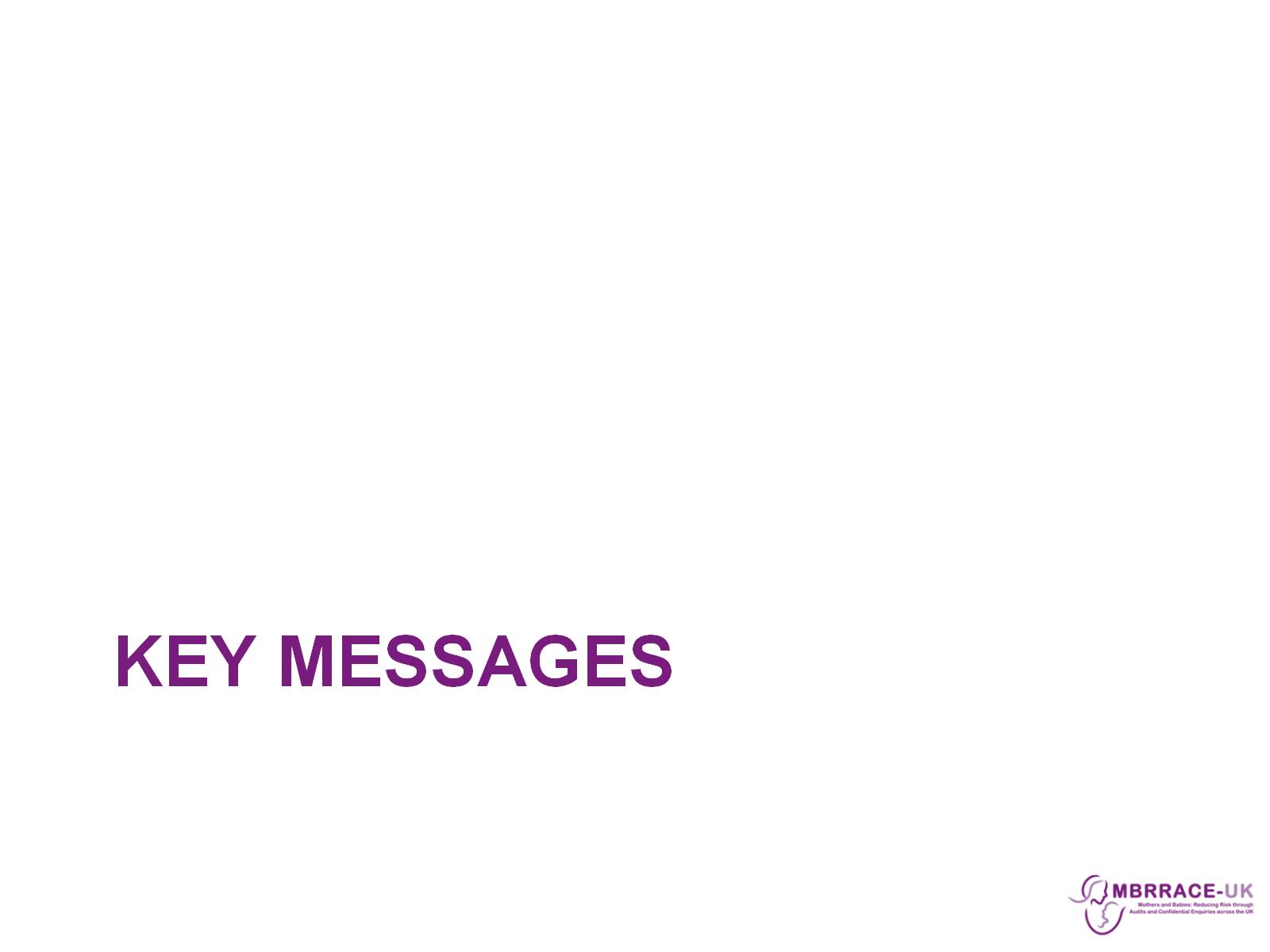 Key messages
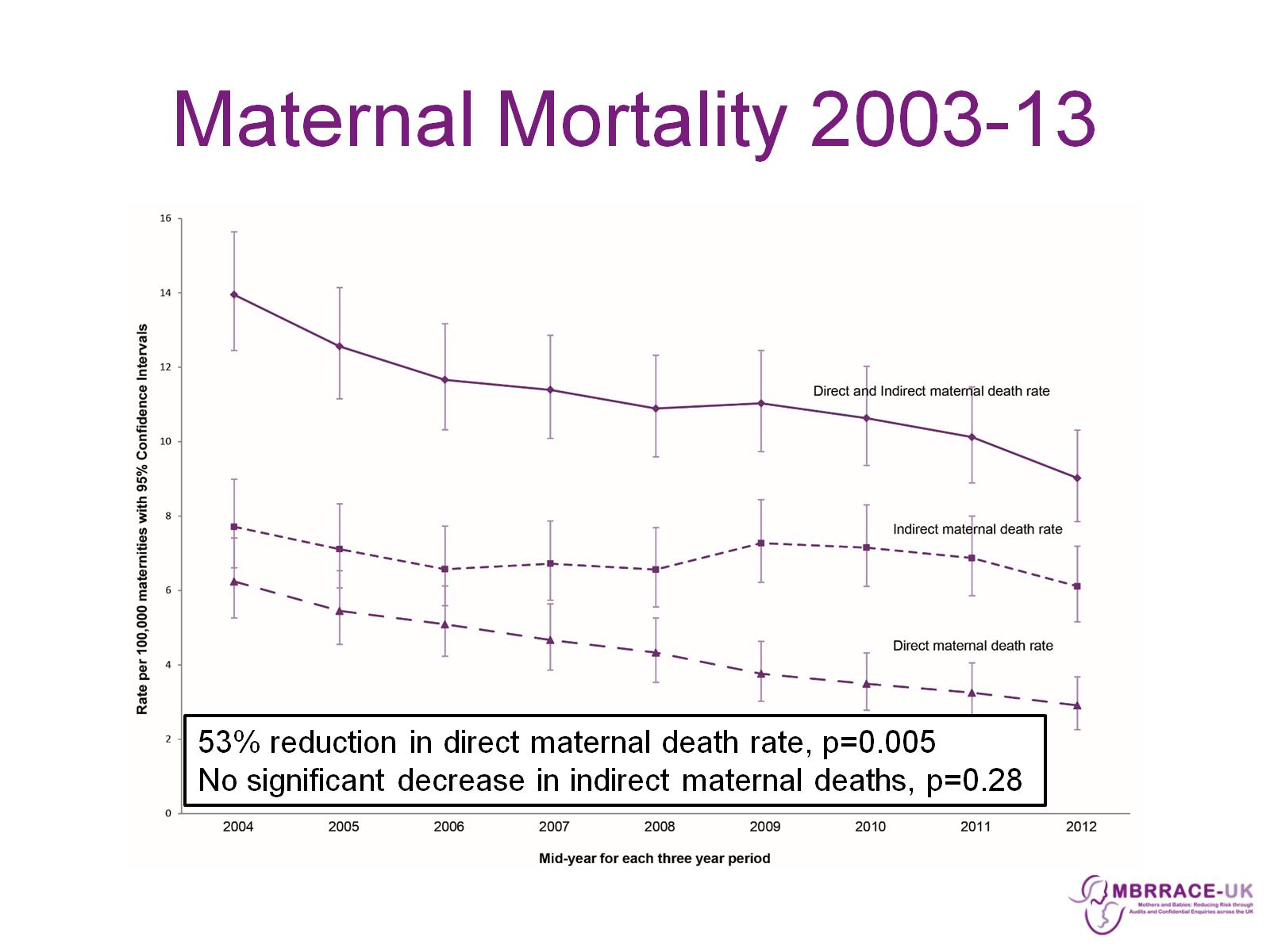 Maternal Mortality 2003-13
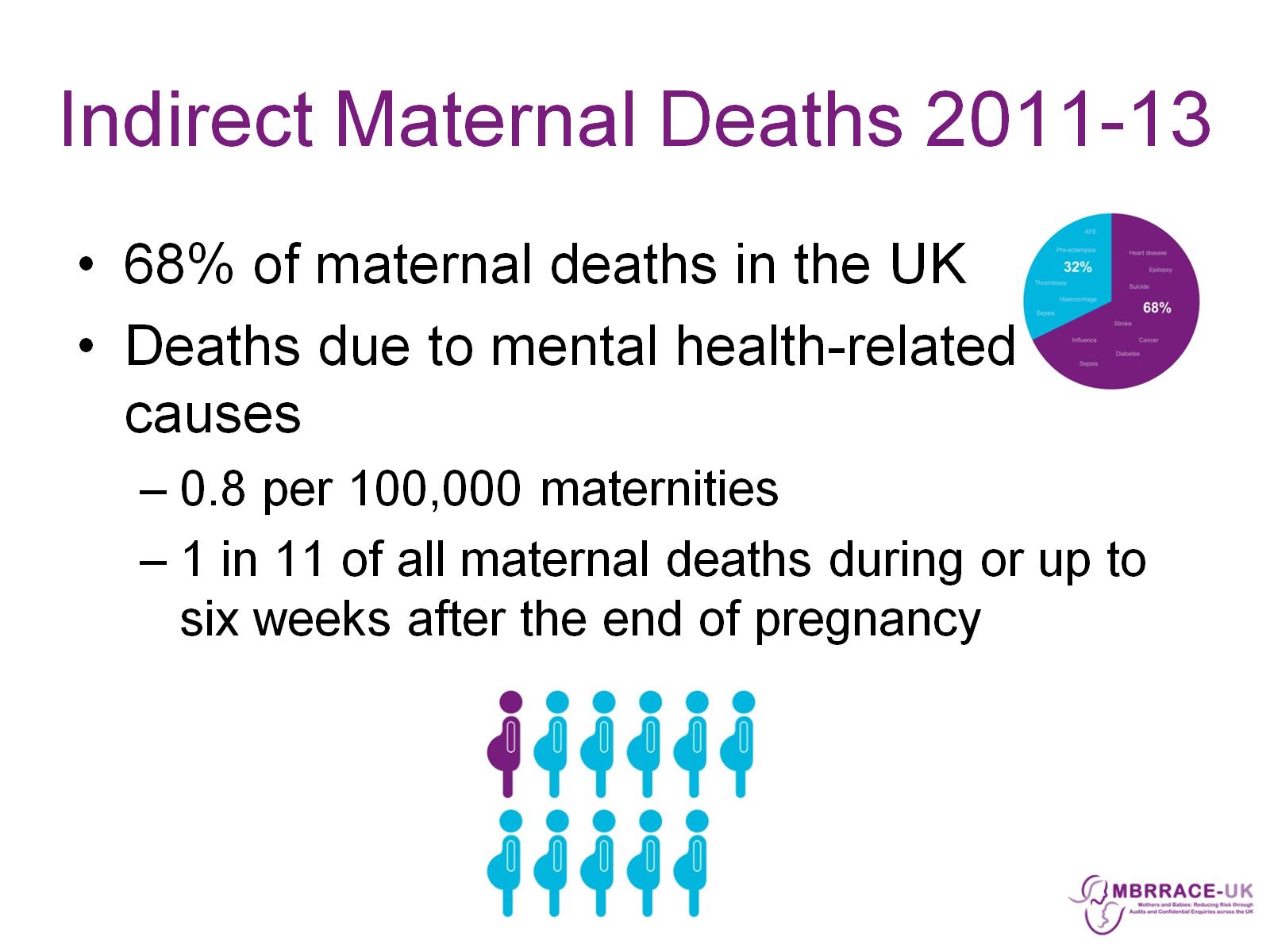 Indirect Maternal Deaths 2011-13
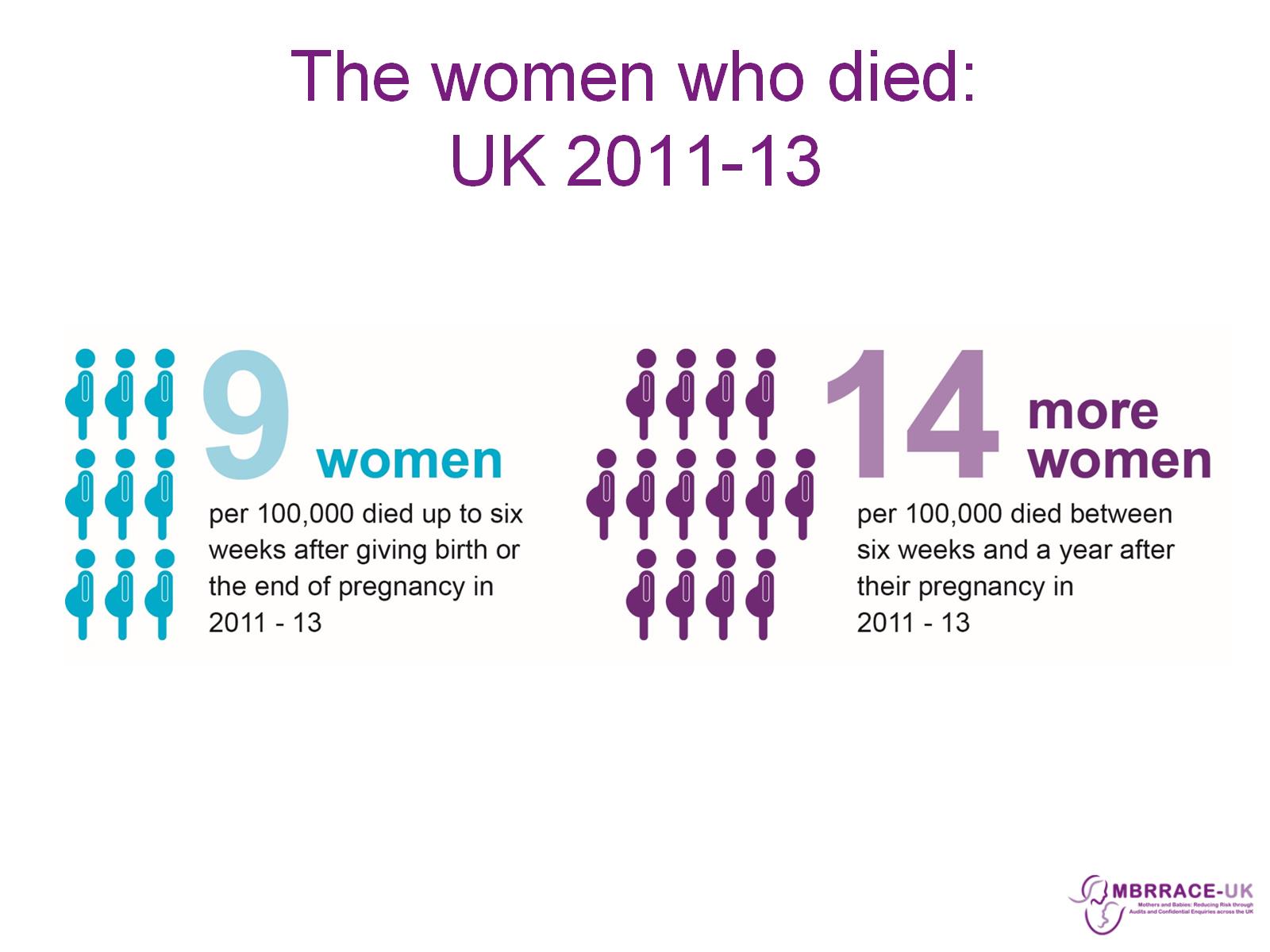 The women who died:UK 2011-13
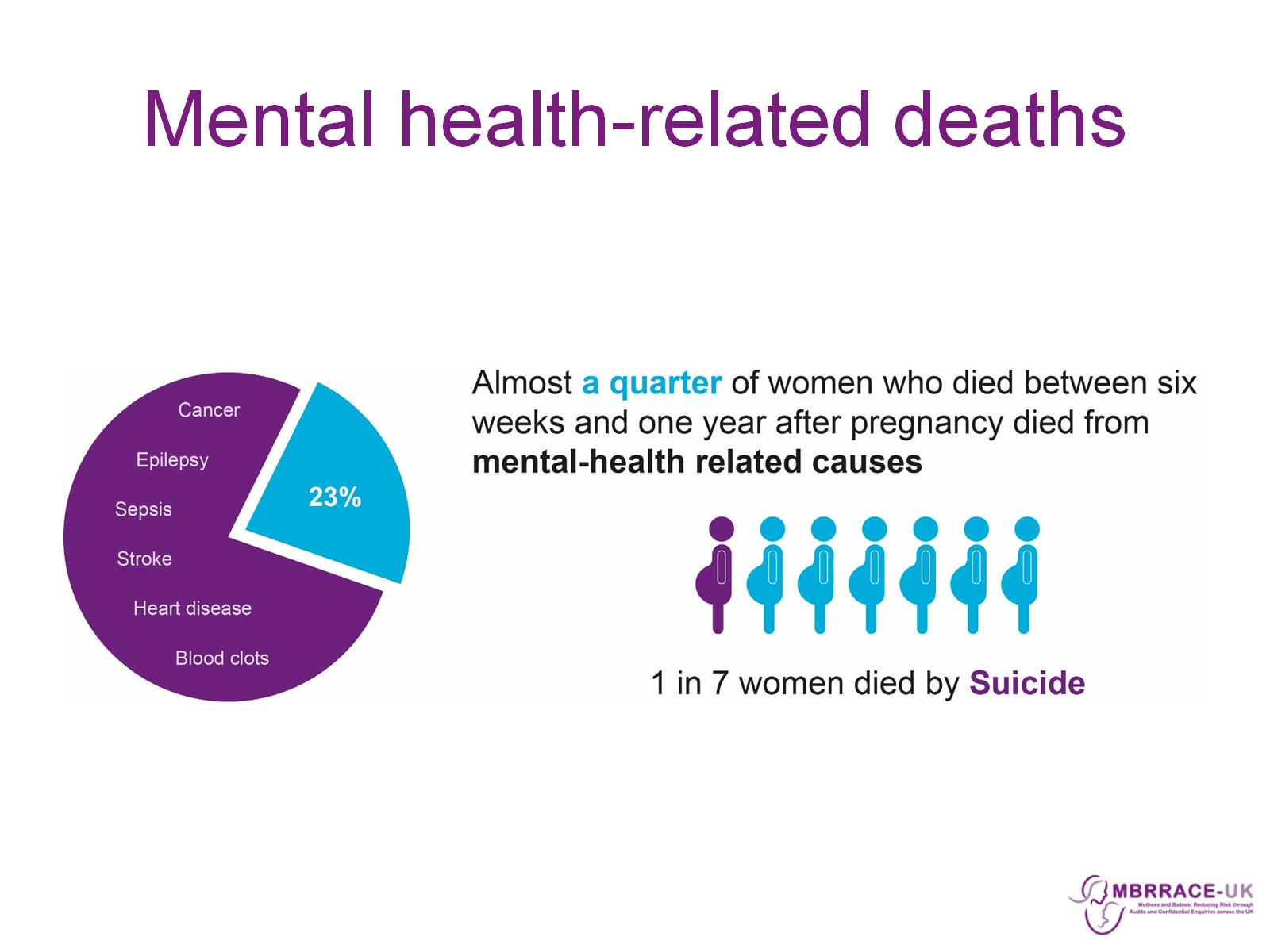 Mental health-related deaths
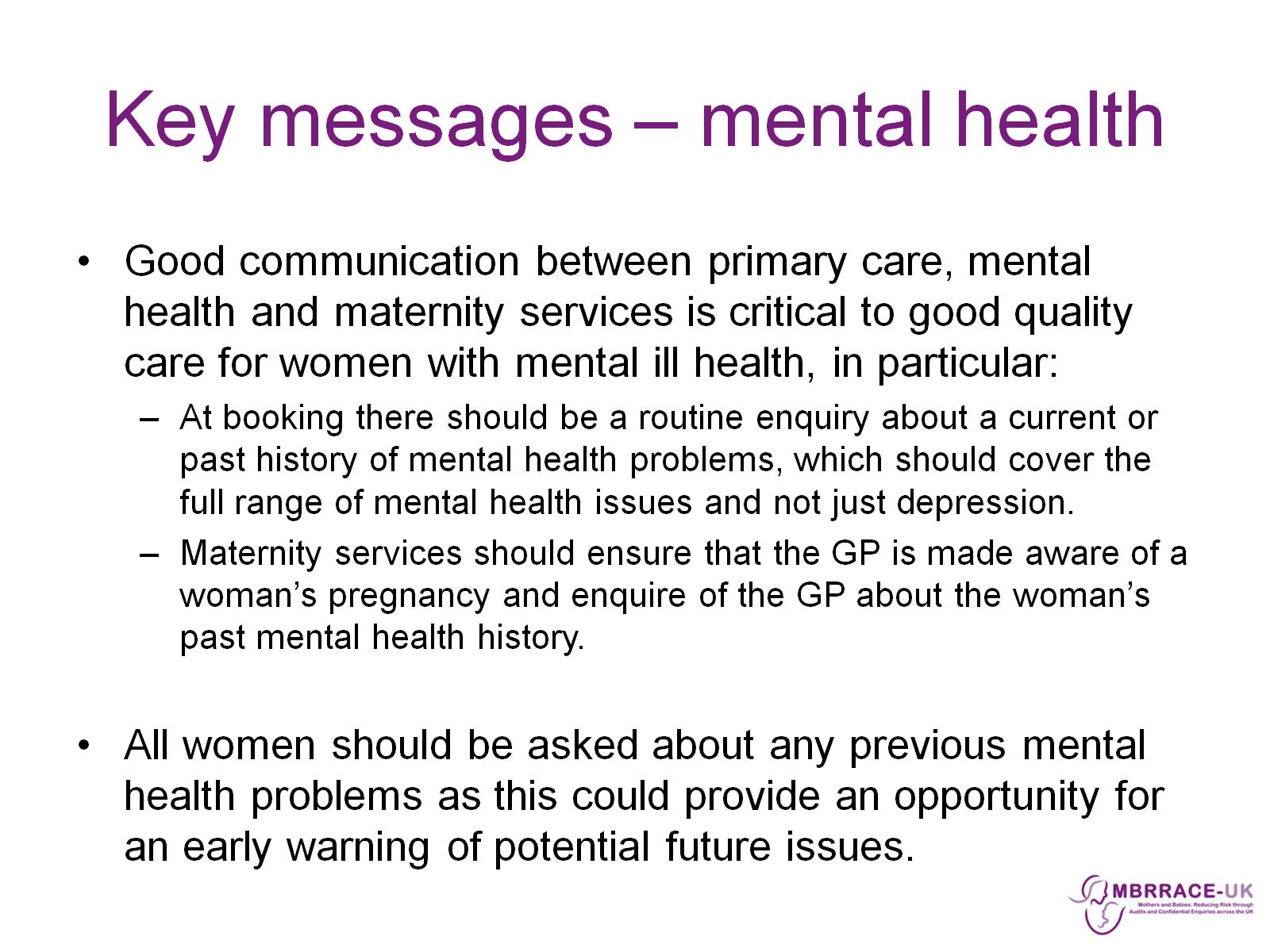 Key messages – mental health
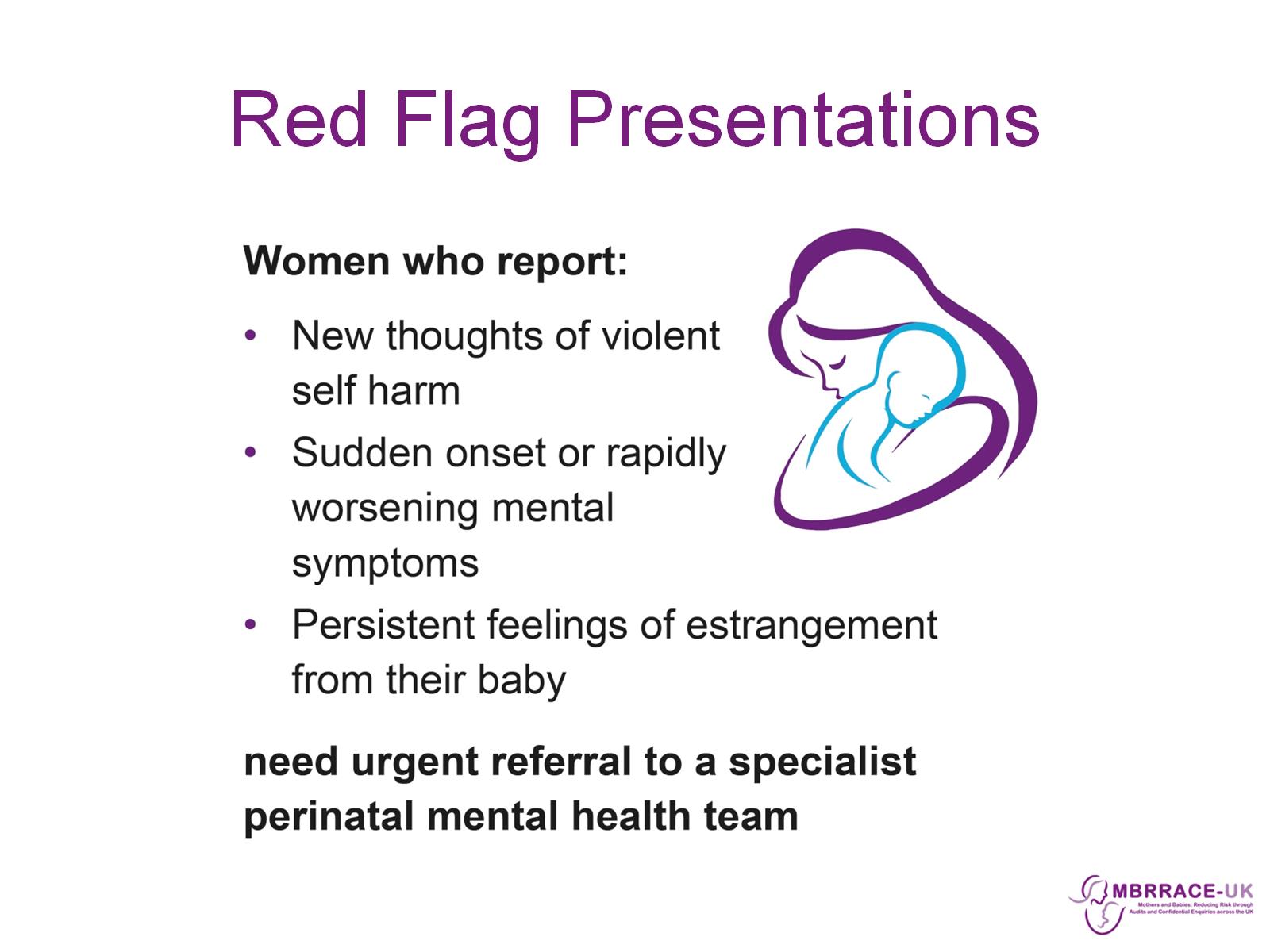 Red Flag Presentations
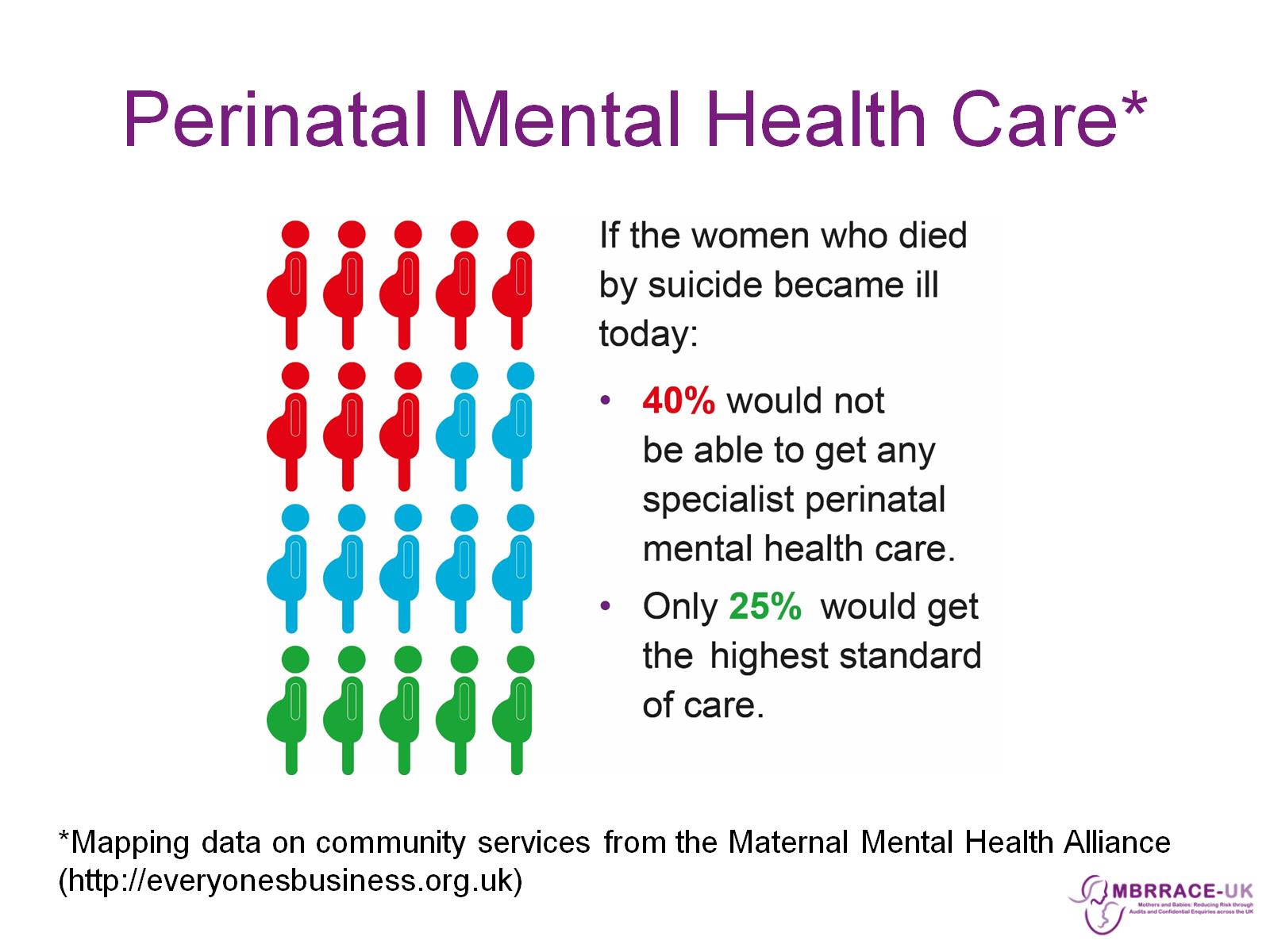 Perinatal Mental Health Care*
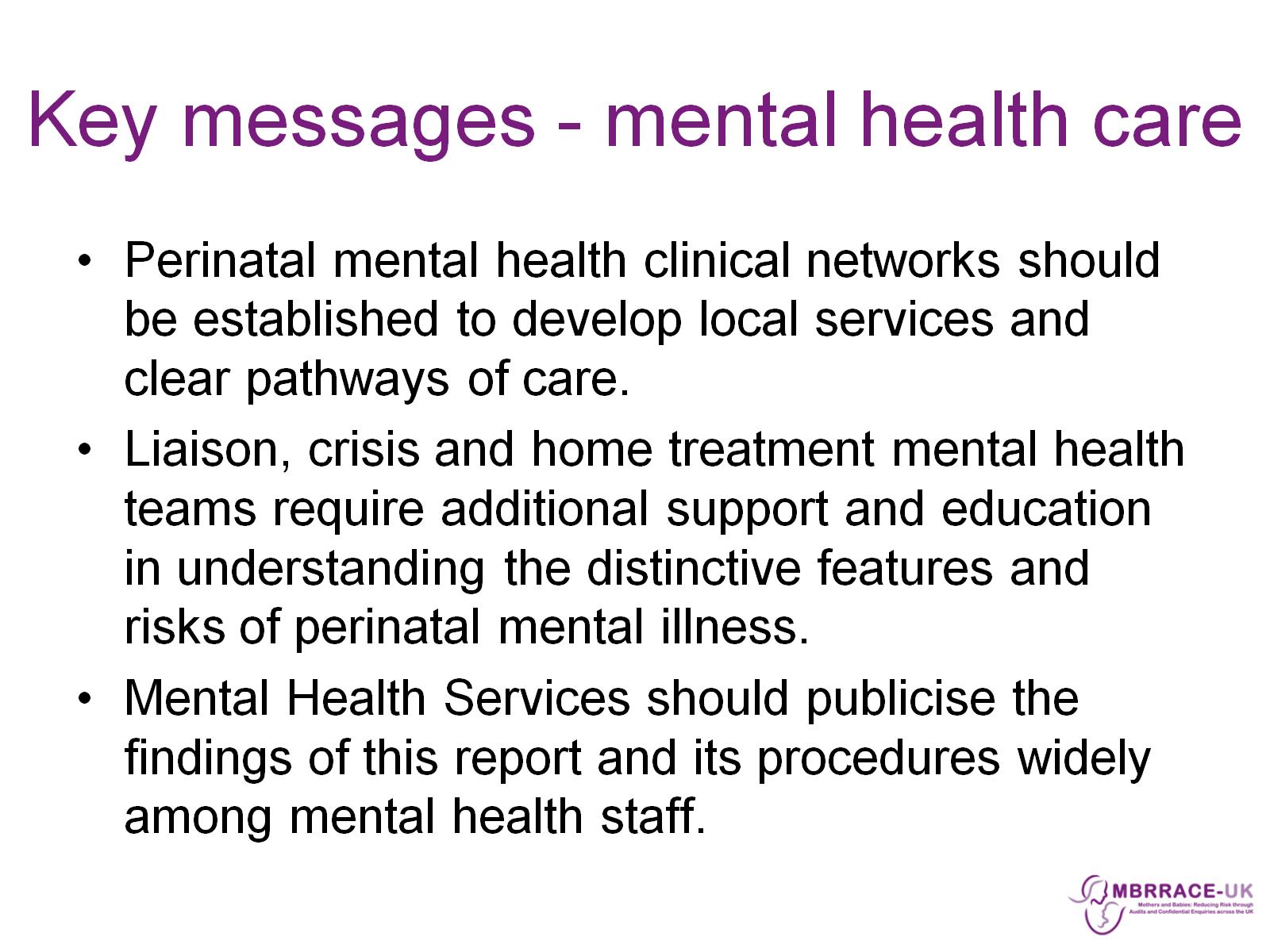 Key messages - mental health care
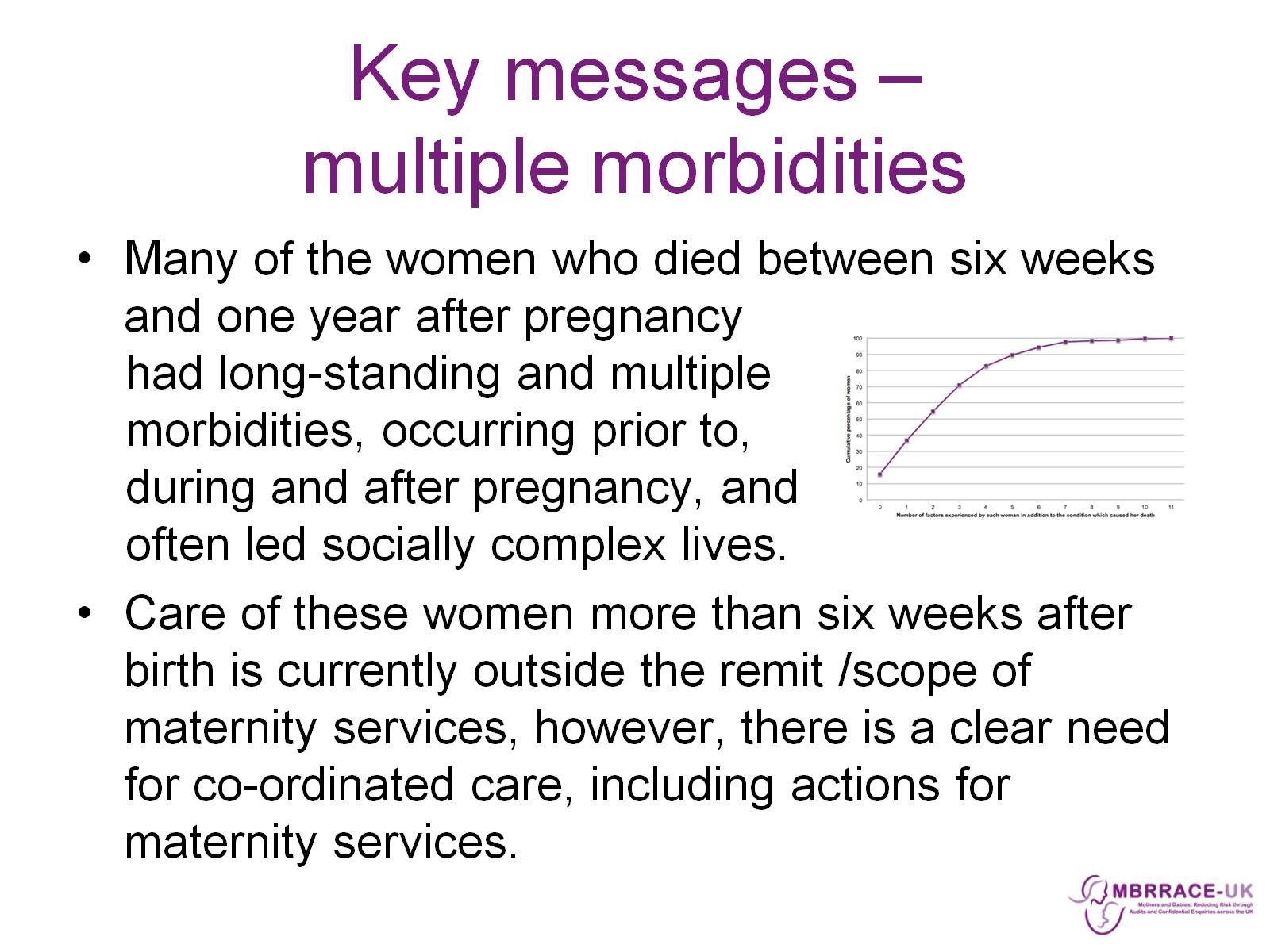 Key messages – multiple morbidities
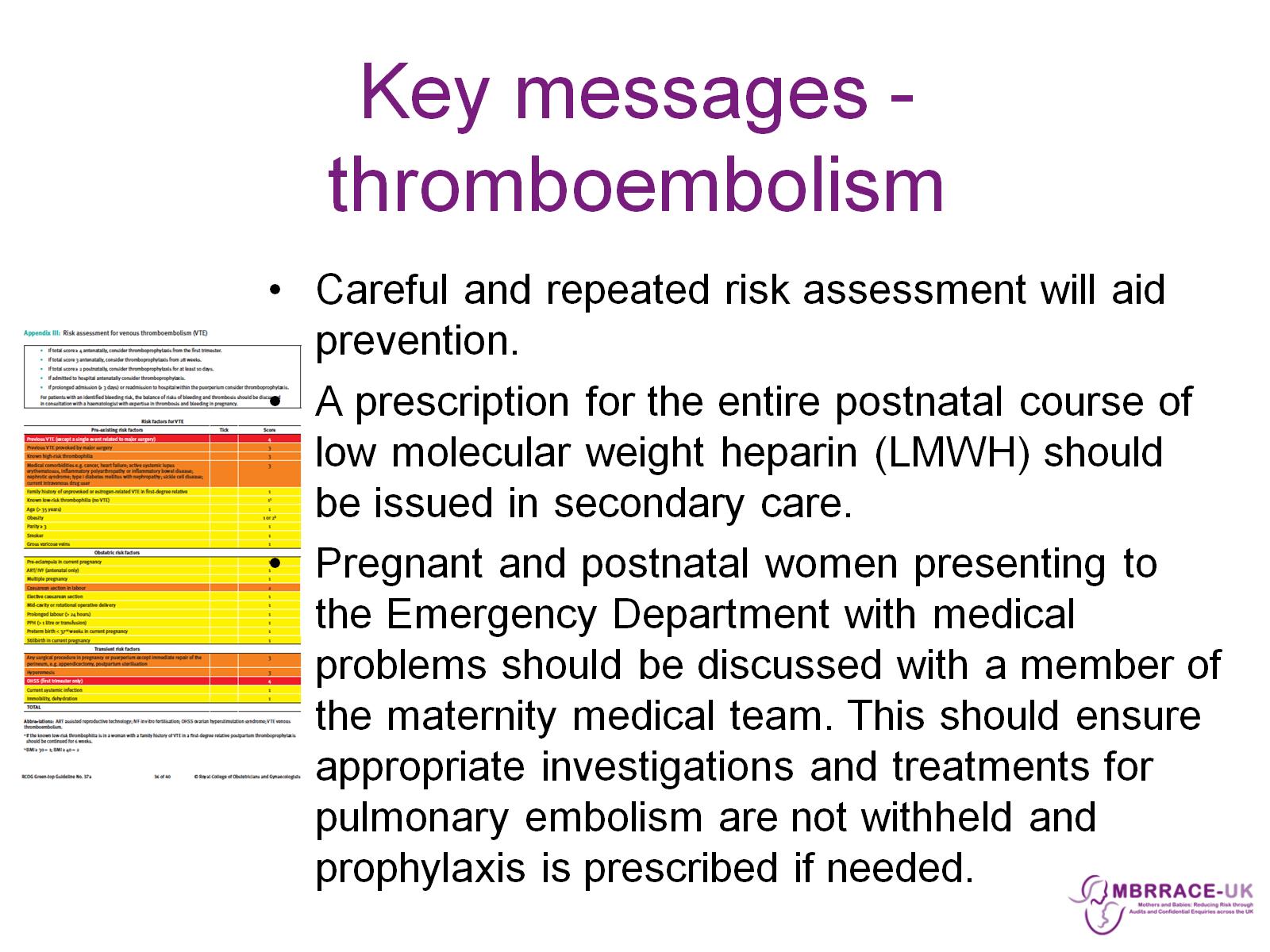 Key messages - thromboembolism
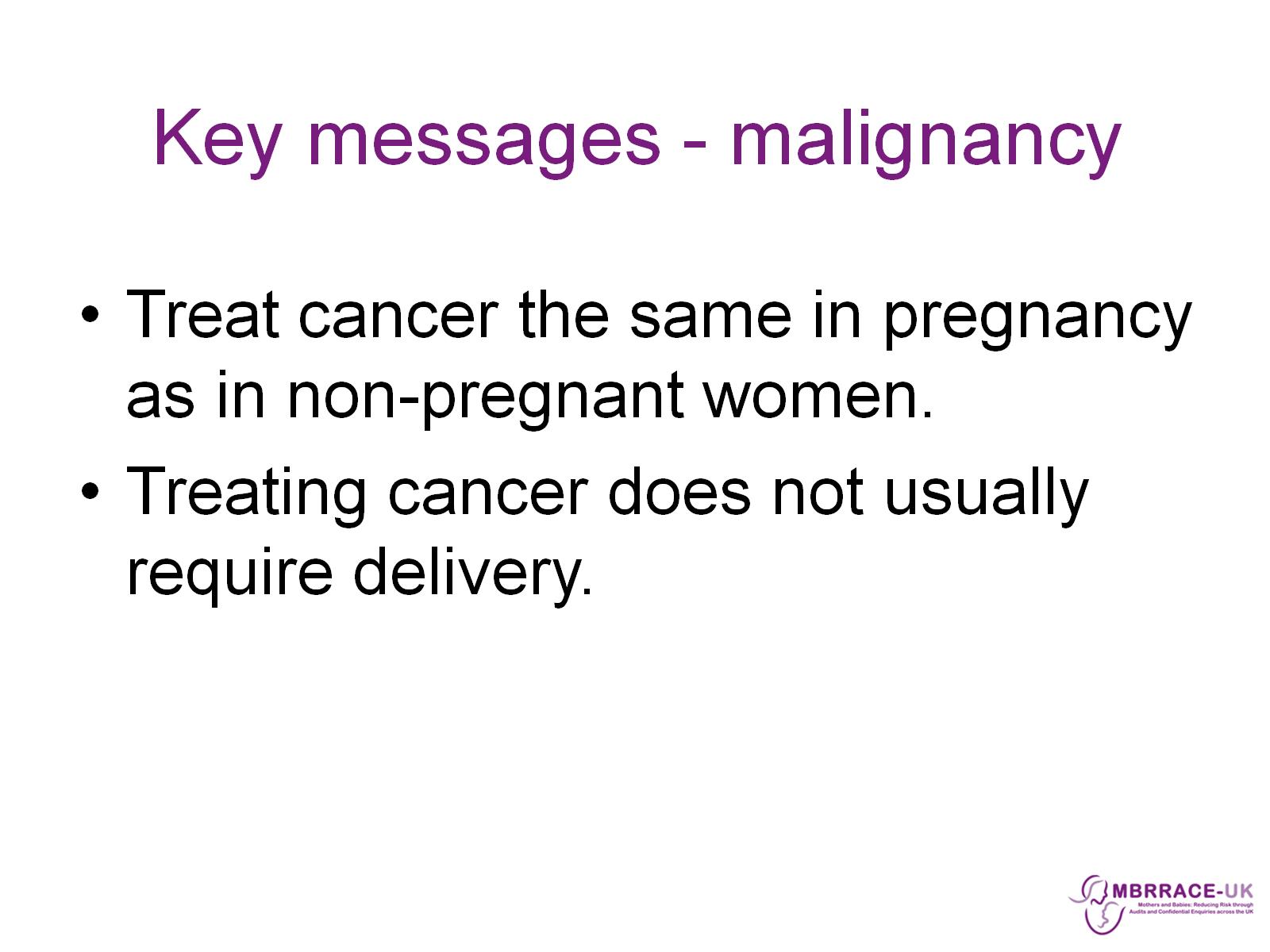 Key messages - malignancy
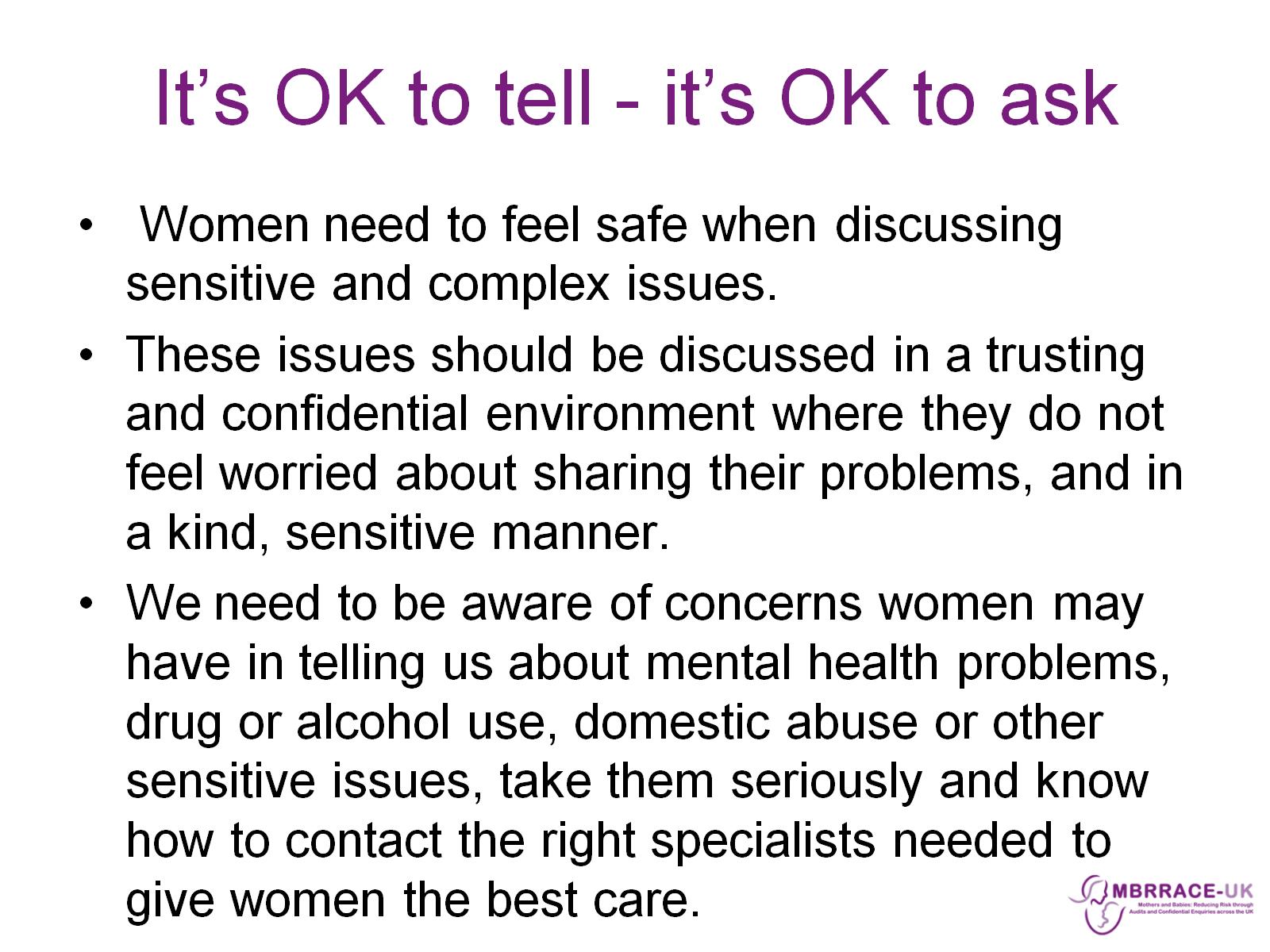 It’s OK to tell - it’s OK to ask
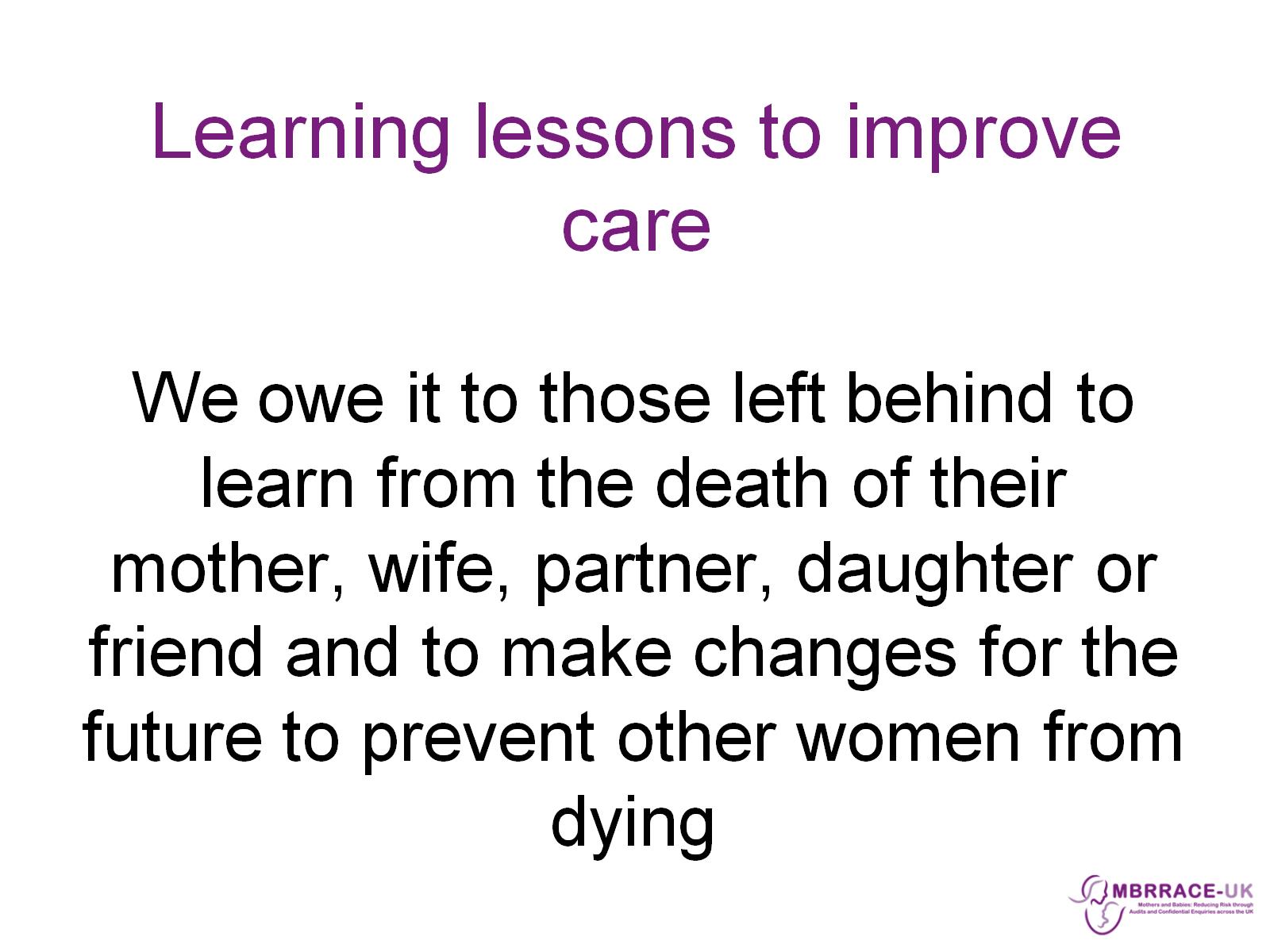 Learning lessons to improve care
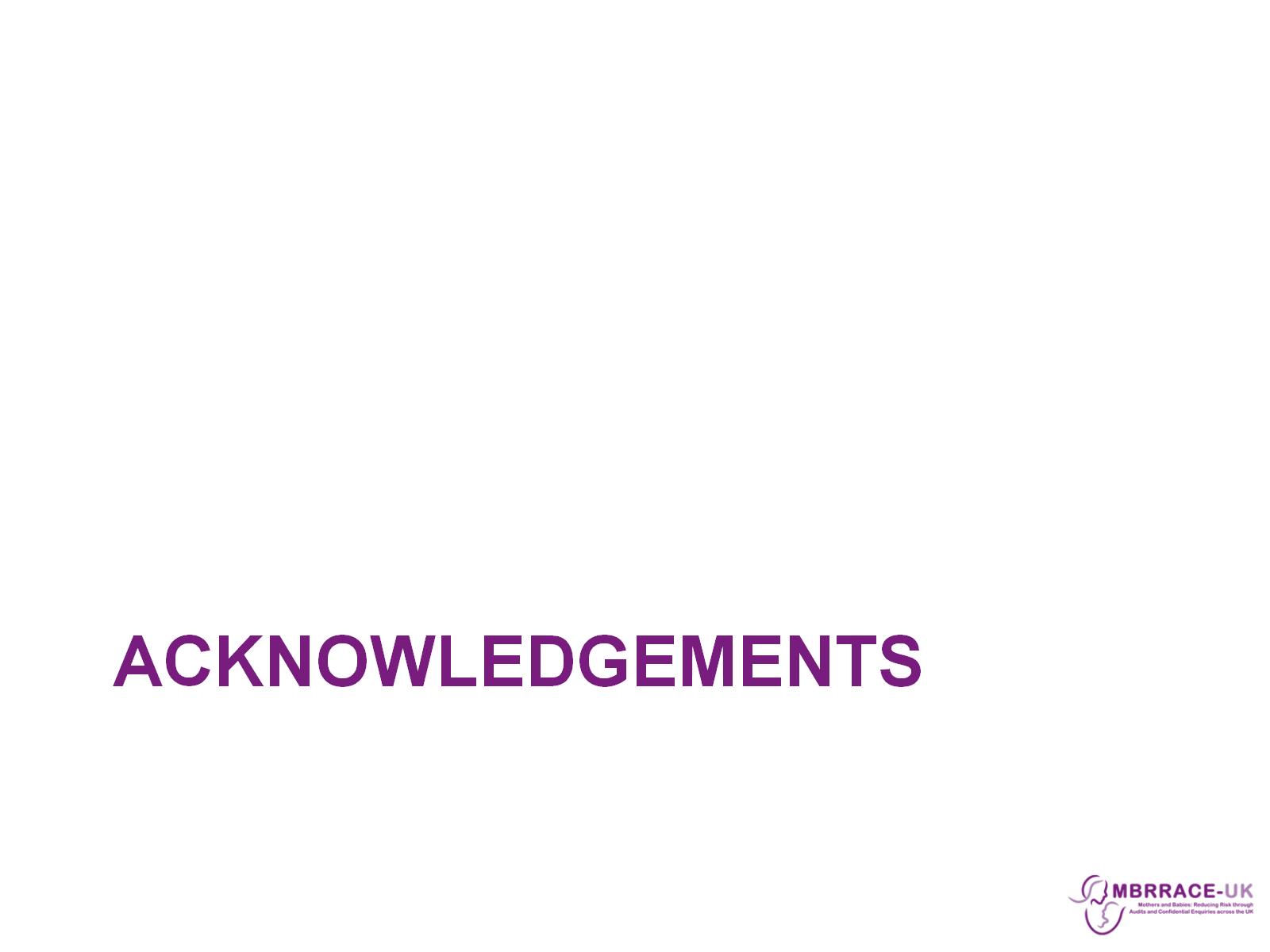 acknowledgements
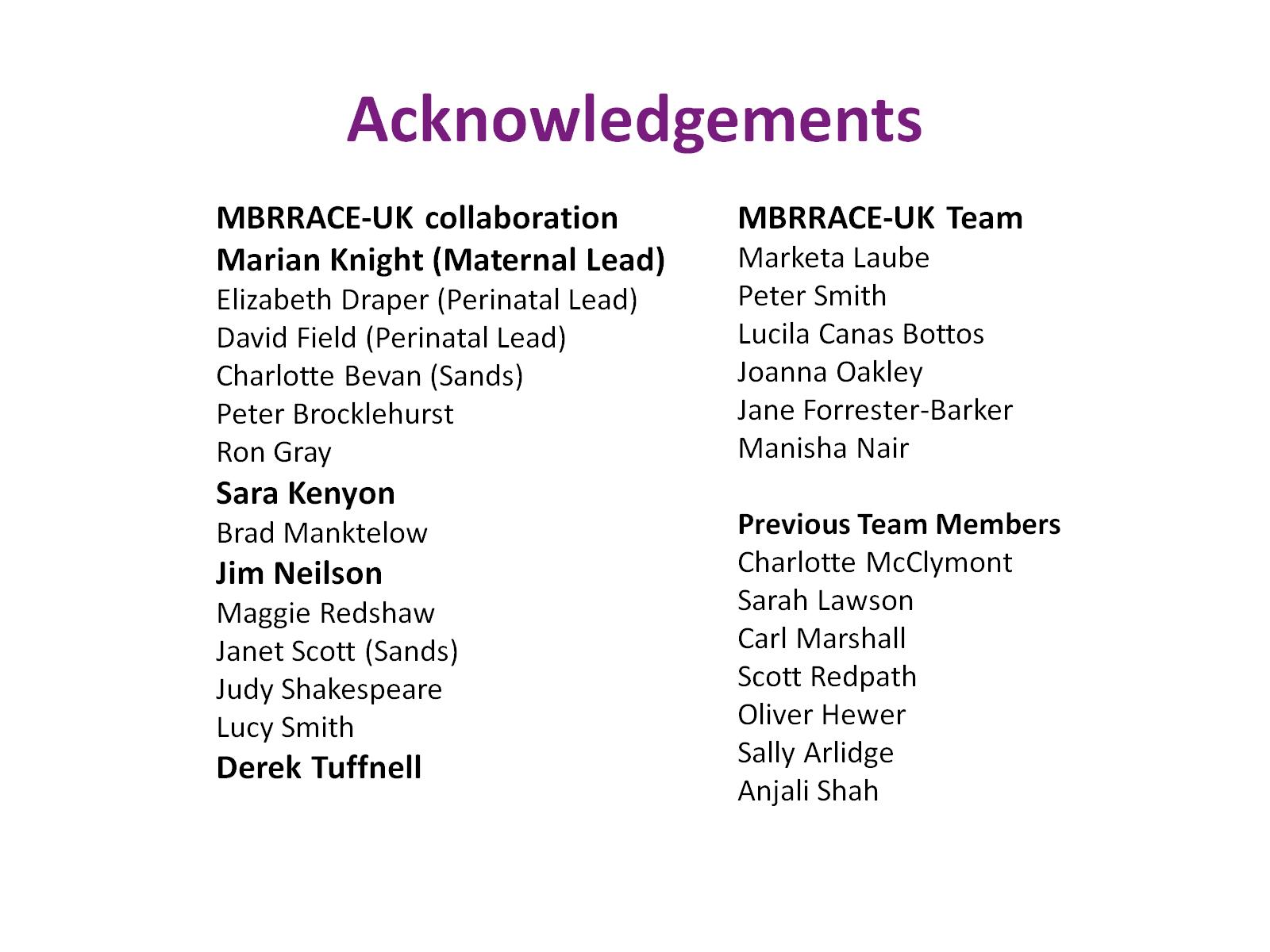 Acknowledgements
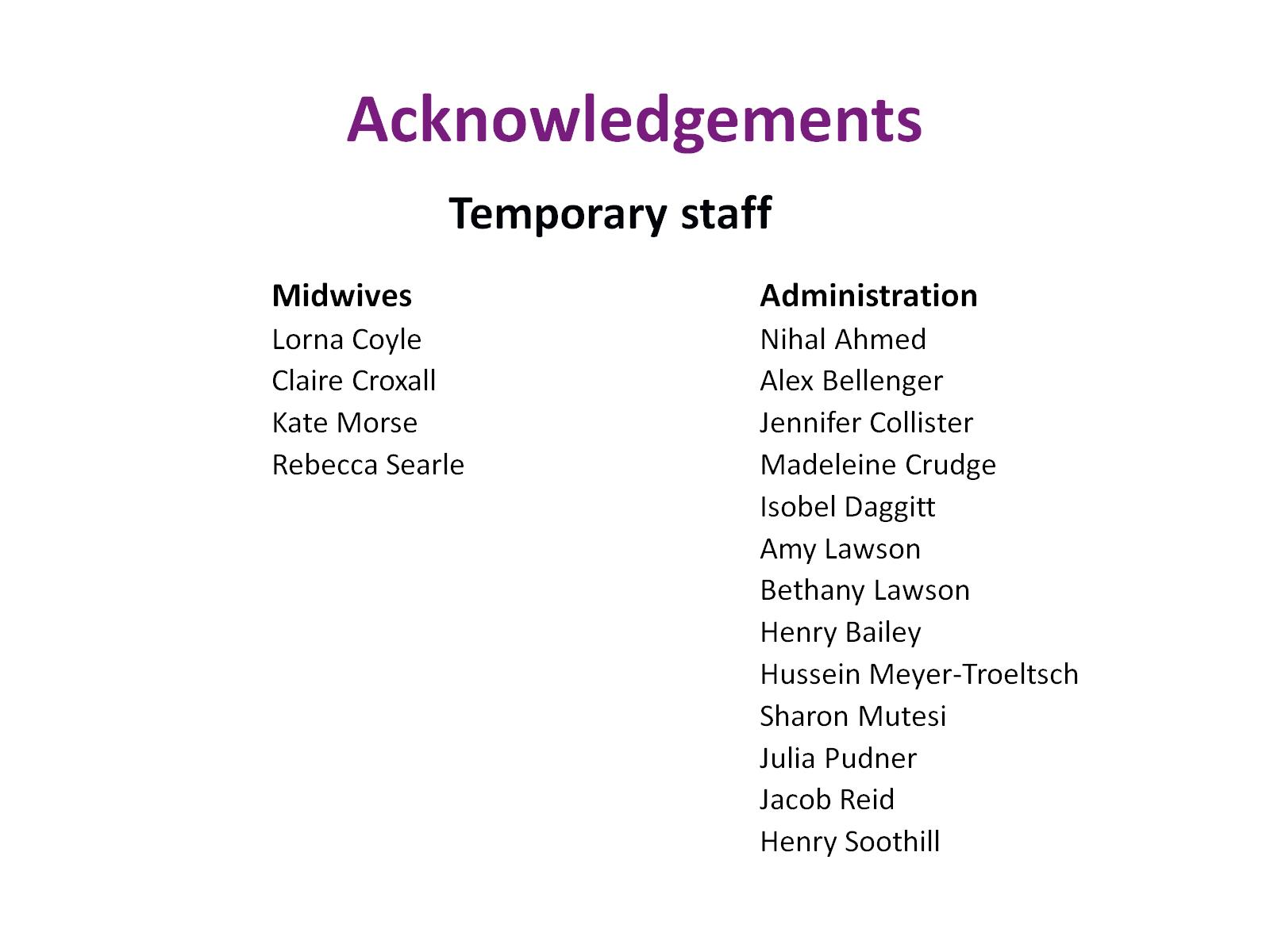 Acknowledgements
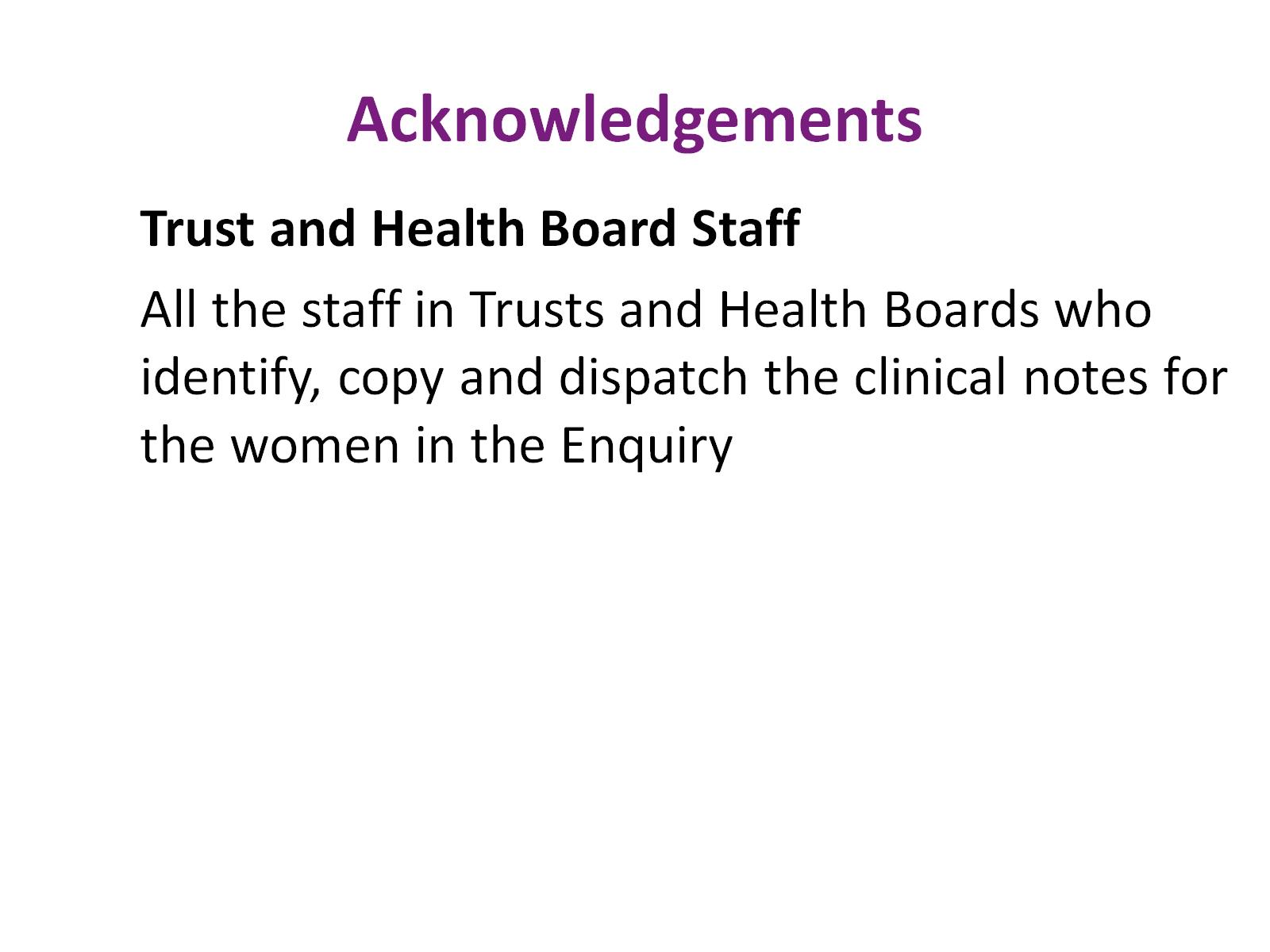 Acknowledgements
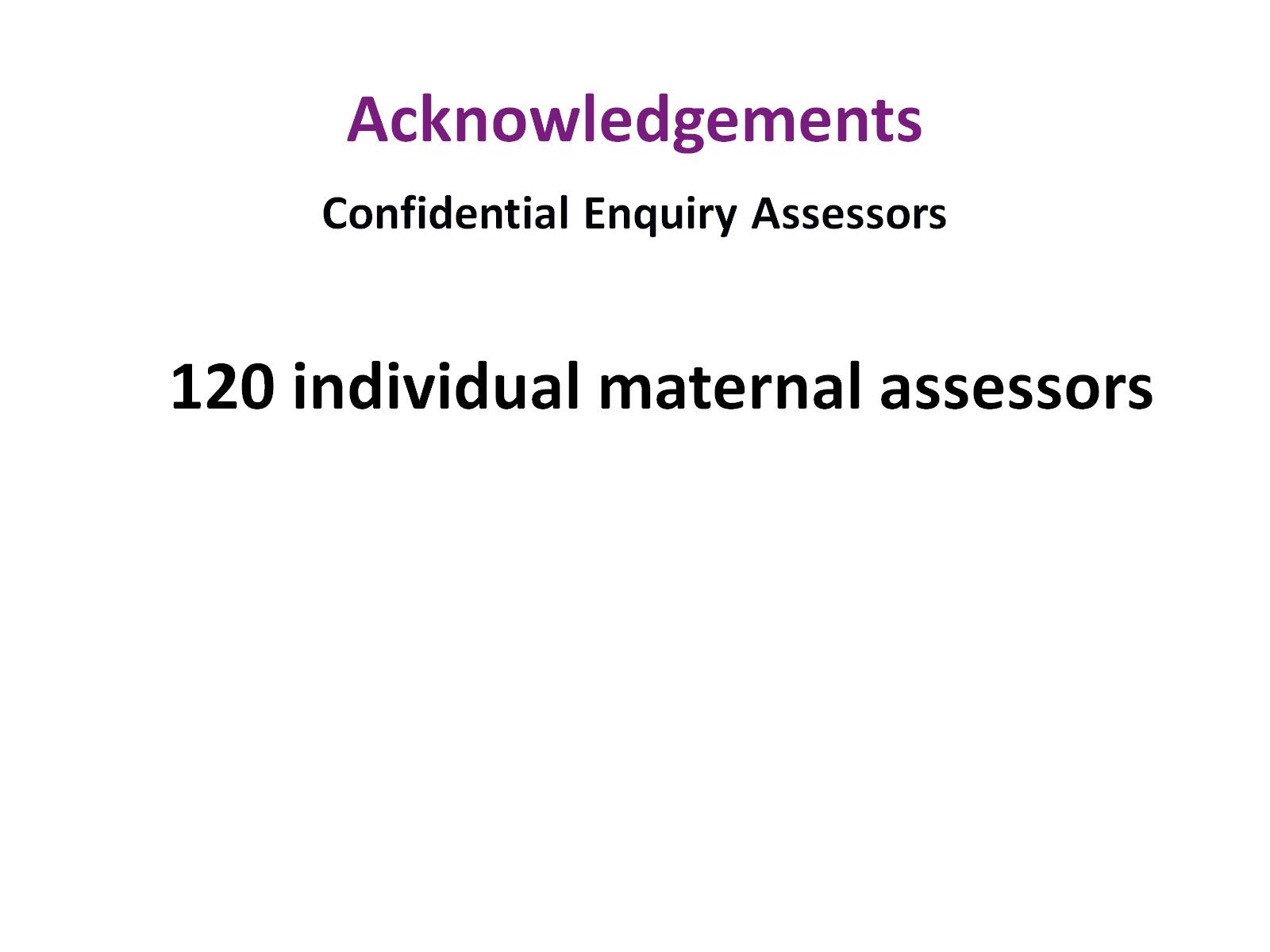 Acknowledgements
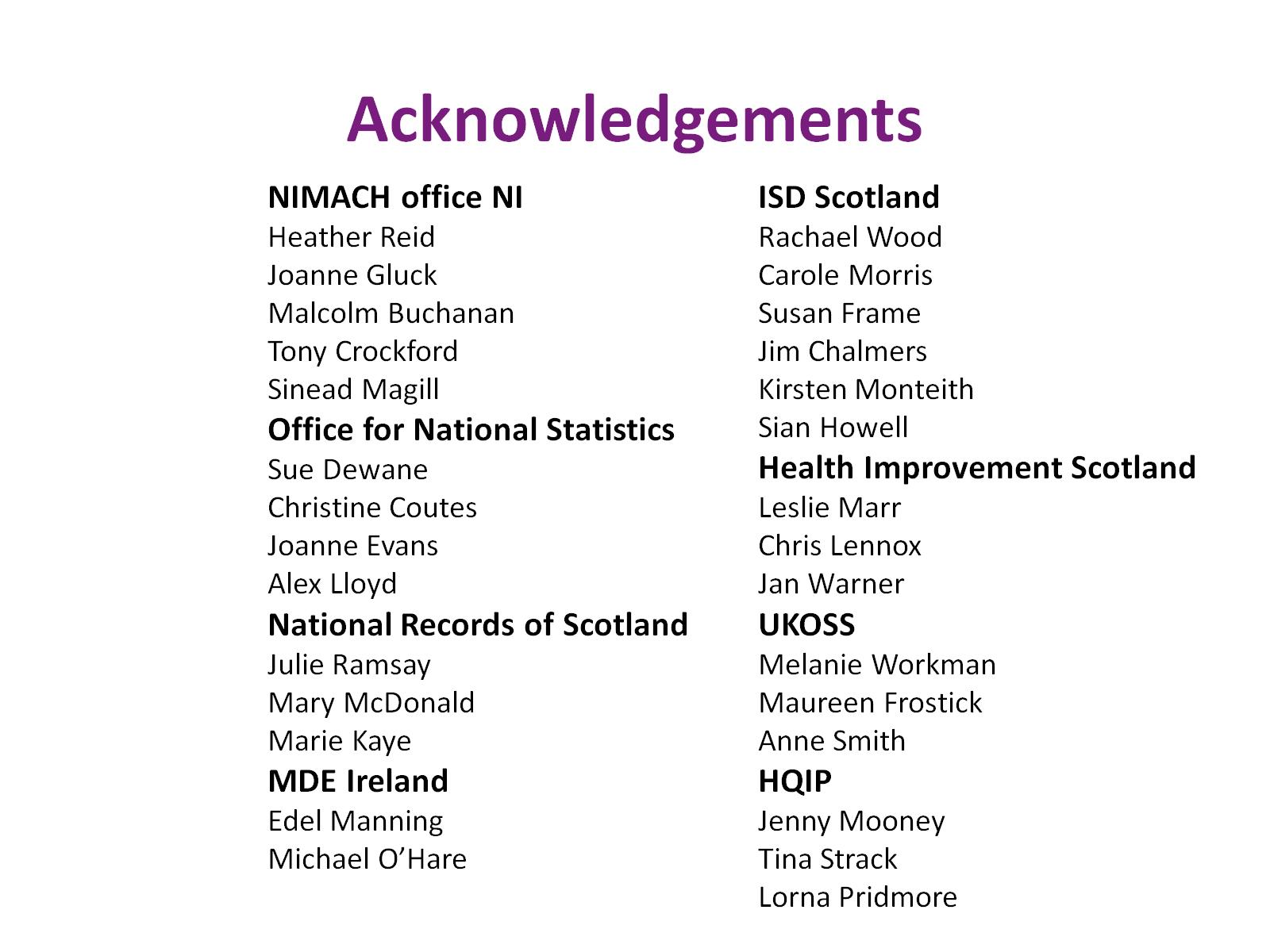 Acknowledgements
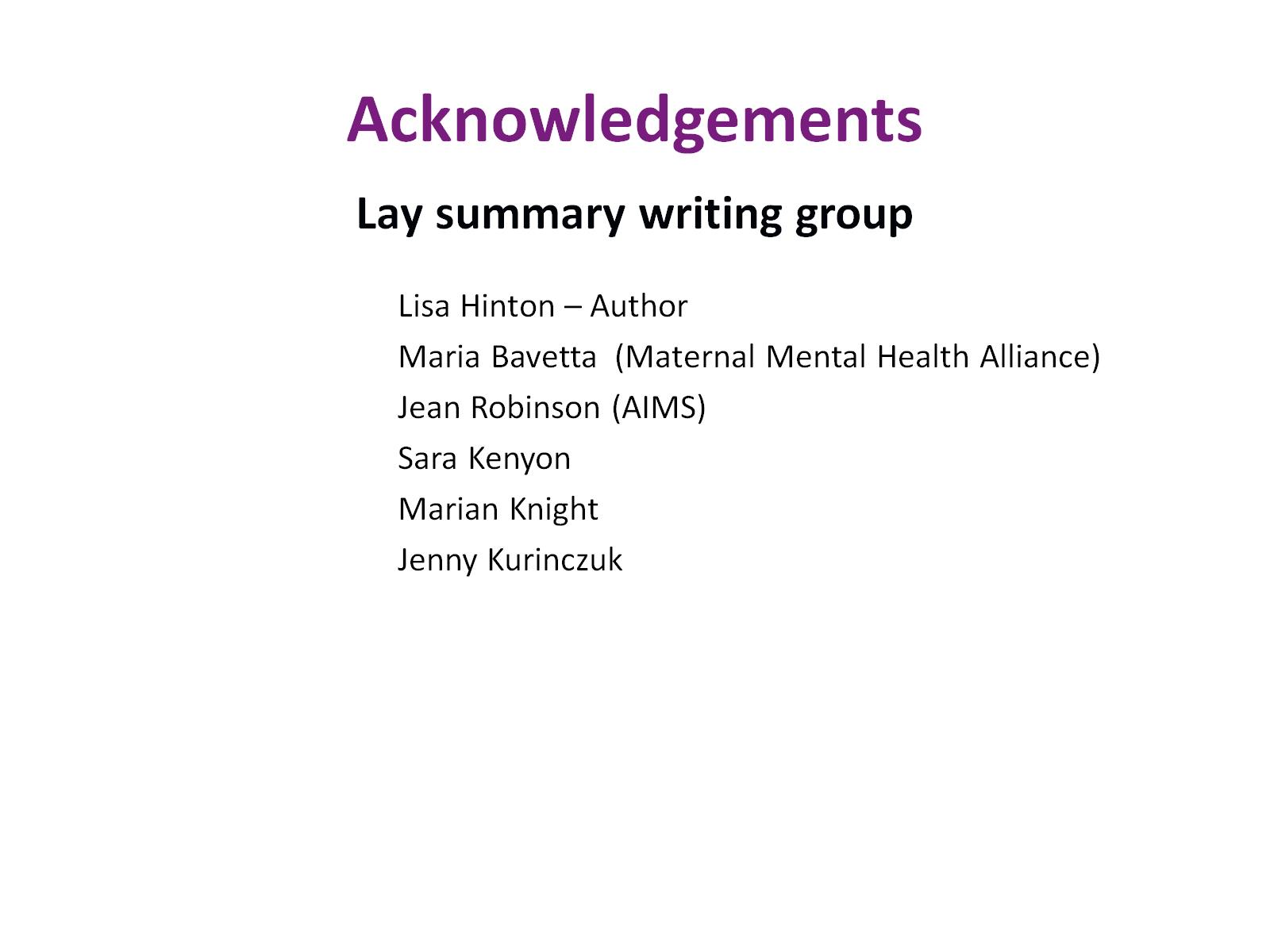 Acknowledgements
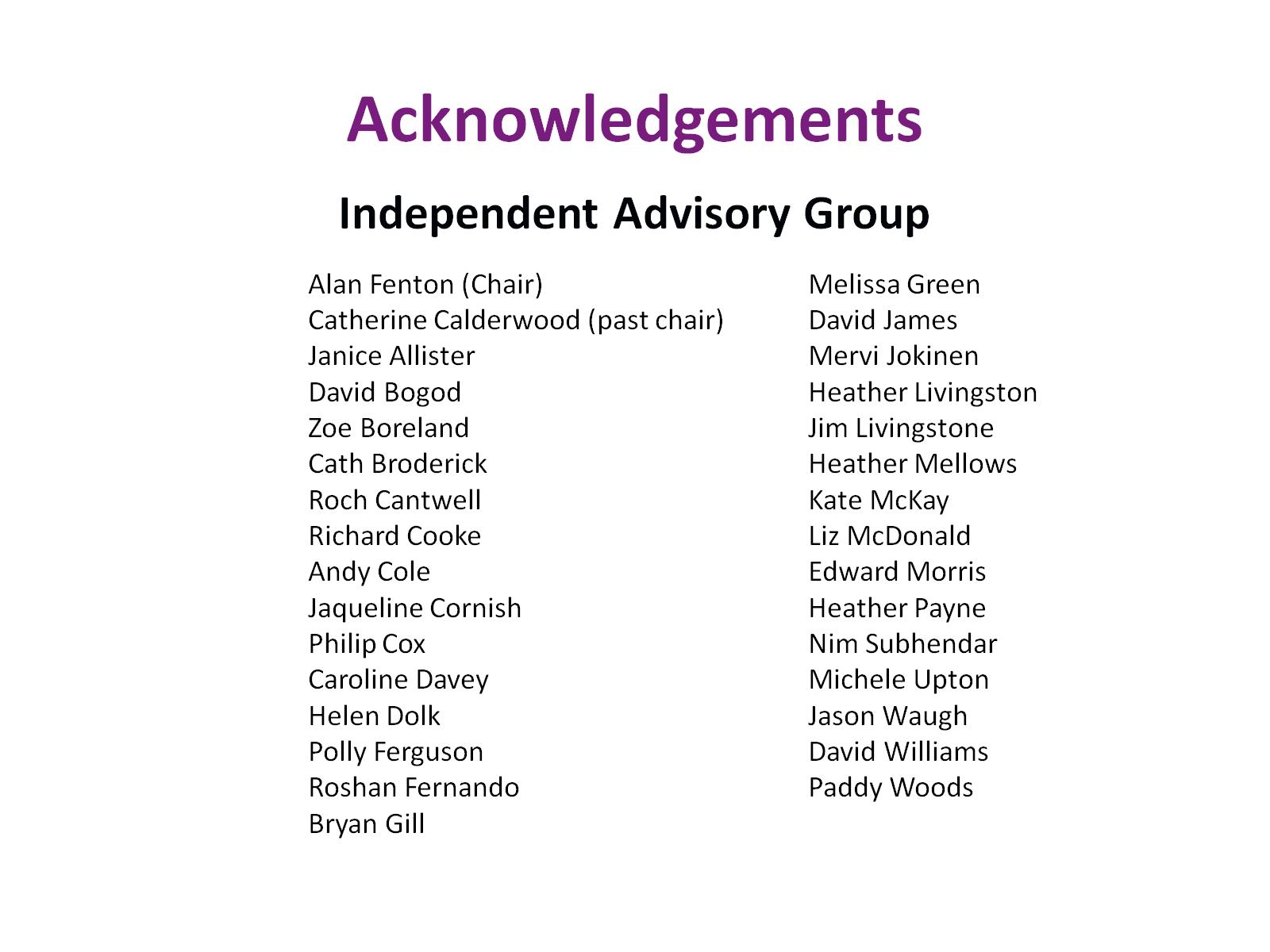 Acknowledgements
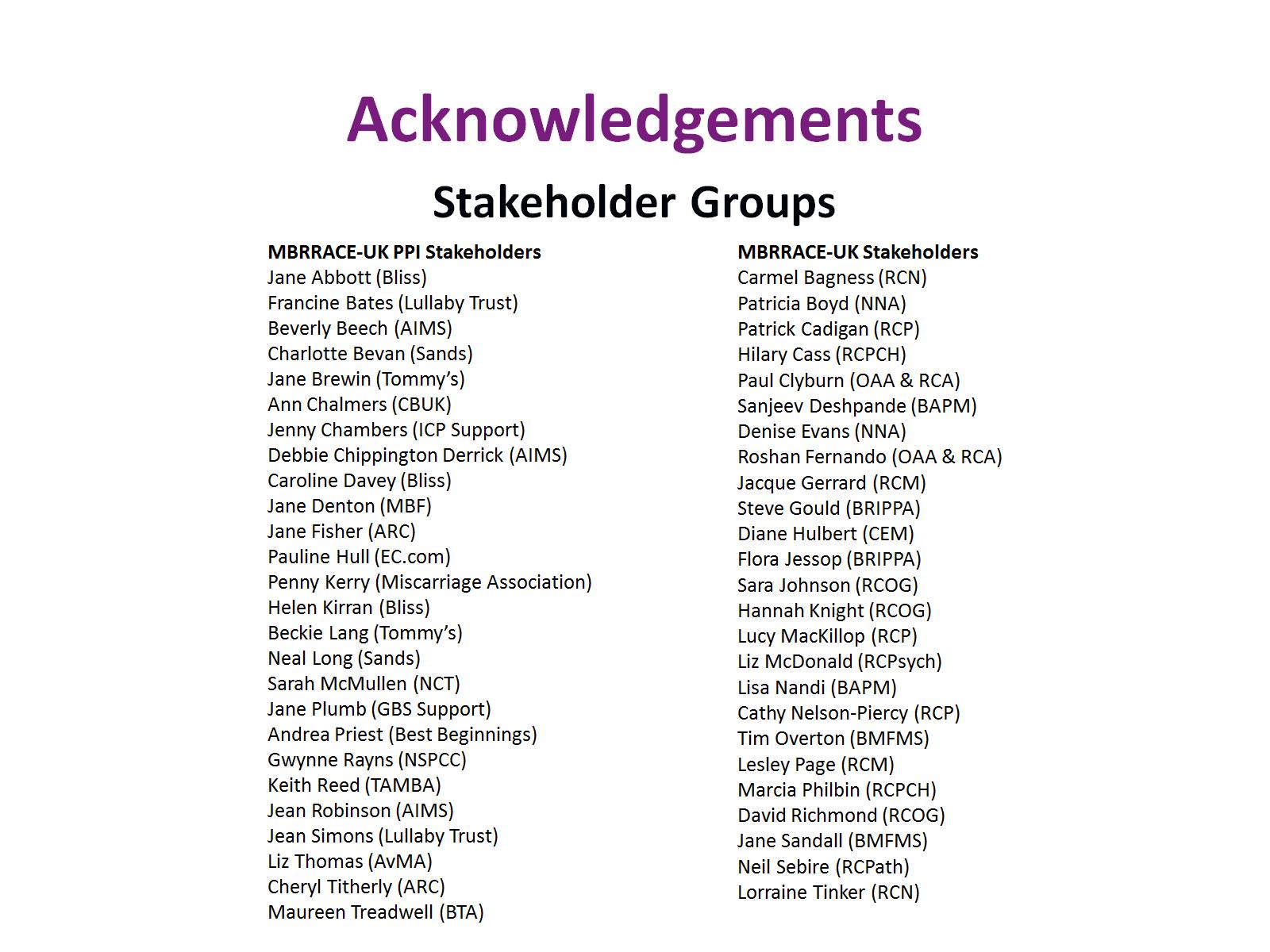 Acknowledgements
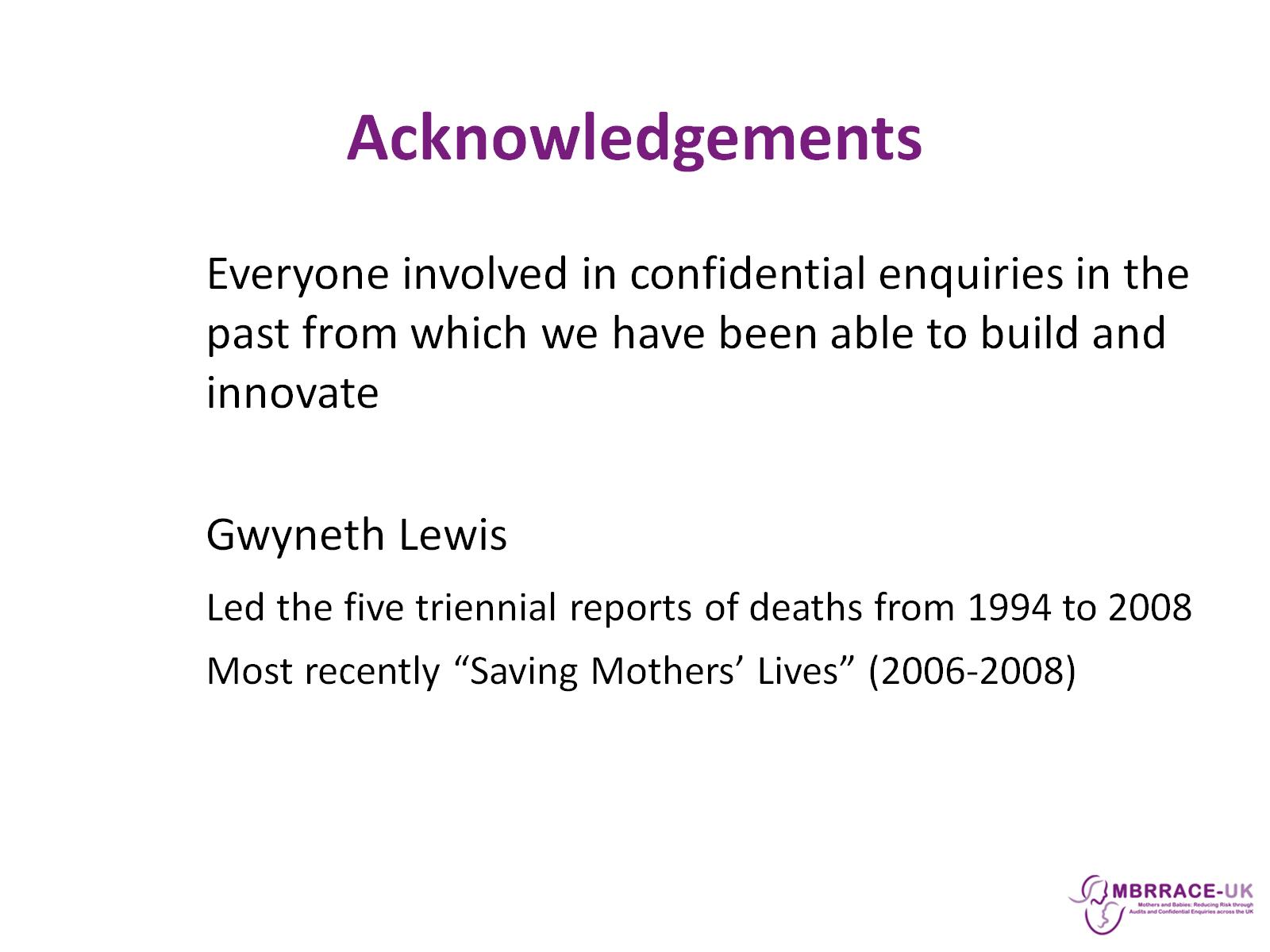 Acknowledgements
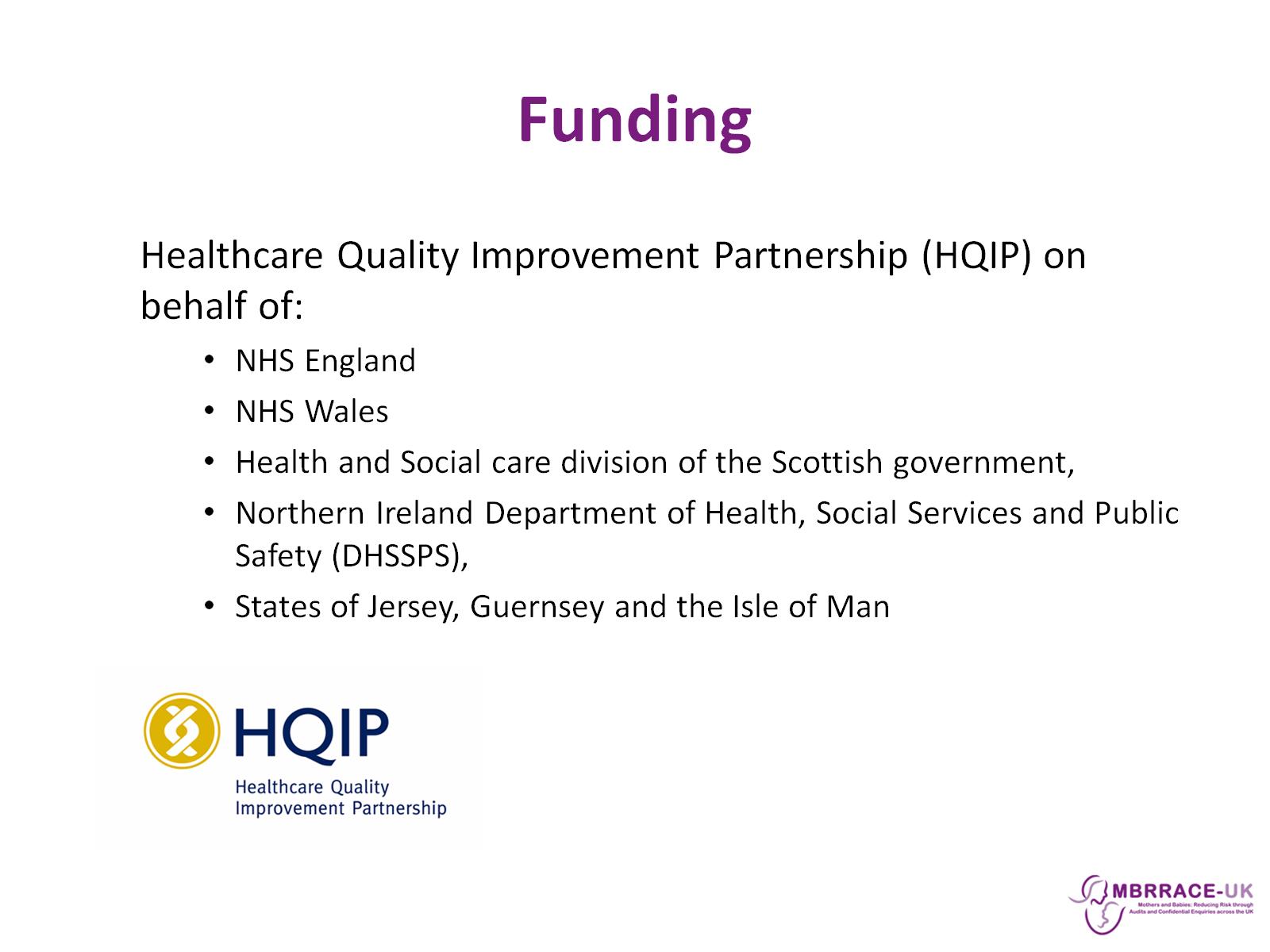 Funding
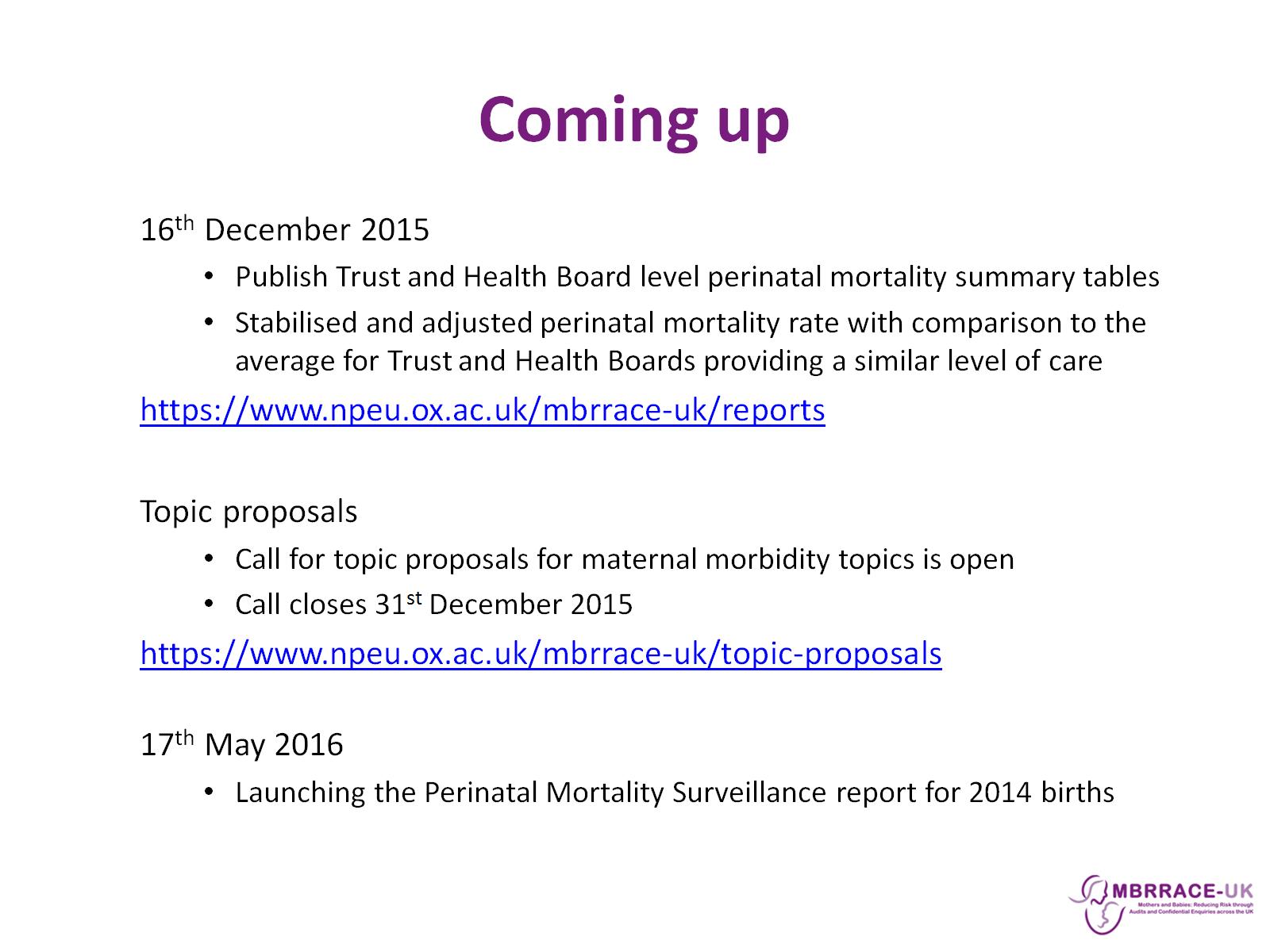 Coming up